Spelling: woordpakket 14
We lezen de woordjes
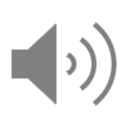 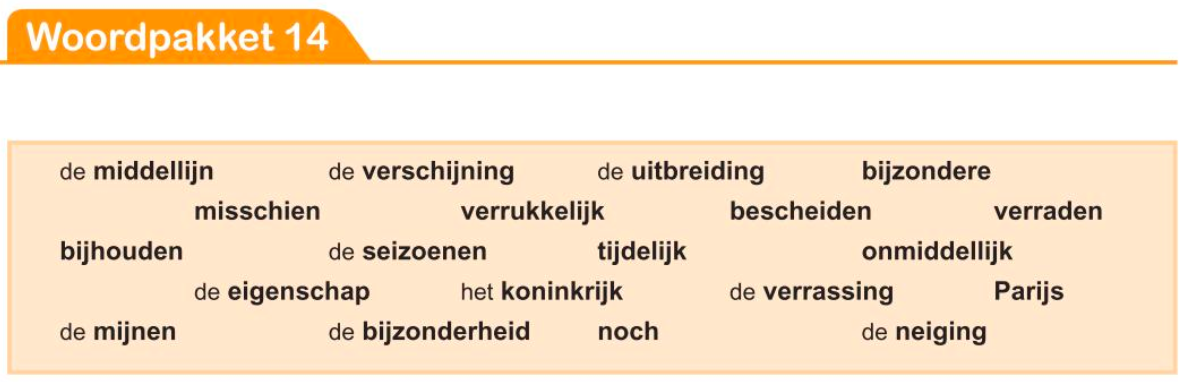 Klik op het woord dat je nog niet begrijpt en lees de uitleg.
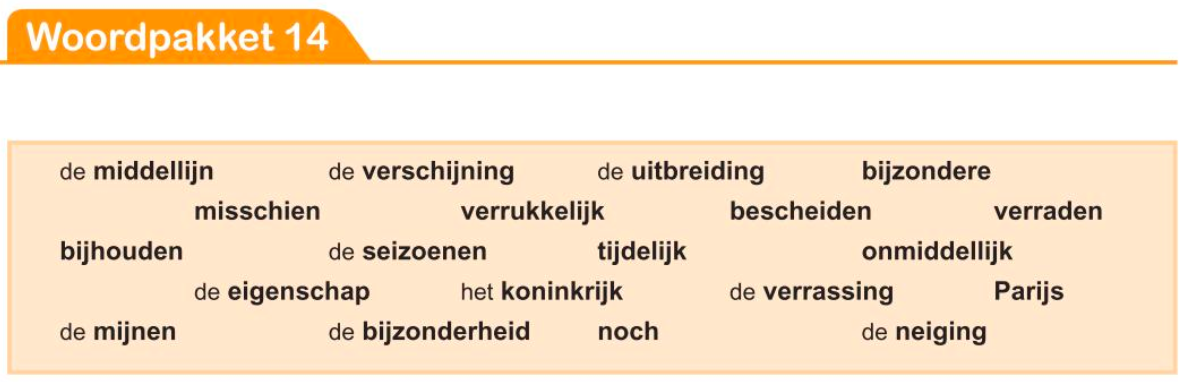 tijdelijk = van korte duur.
de verrassing = een onverwachte gebeurtenis.
verraden = vertellen wat geheim moest blijven.
onmiddellijk = zo snel mogelijk
bijhouden = bewaren
de verschijning = iets dat tevoorschijn komt, iemands uiterlijk.
de eigenschap = iets wat bij iets of iemand past.
de mijnen = bom die ontploft als je hem raakt.
Parijs = Hoofdstad van Frankrijk
misschien = het kan zo zijn.
het koninkrijk = land met een koning
seizoenen = periode van 3 maanden in een jaar.
de uitbreiding = aanvulling, extra’s.
de neiging = iets wat je wil doen, een onbewuste keuze.
verrukkelijk = heerlijk, lekker.
bescheiden = niet verwend, niet te veel of te groot.
bijzondere = speciale
noch = en ook niet
de middellijn = lijn door het middelpunt van de cirkel op twee punten van de cirkel.
de bijzonderheid = kleine speciale dingen.
Welke groepen kan je maken?
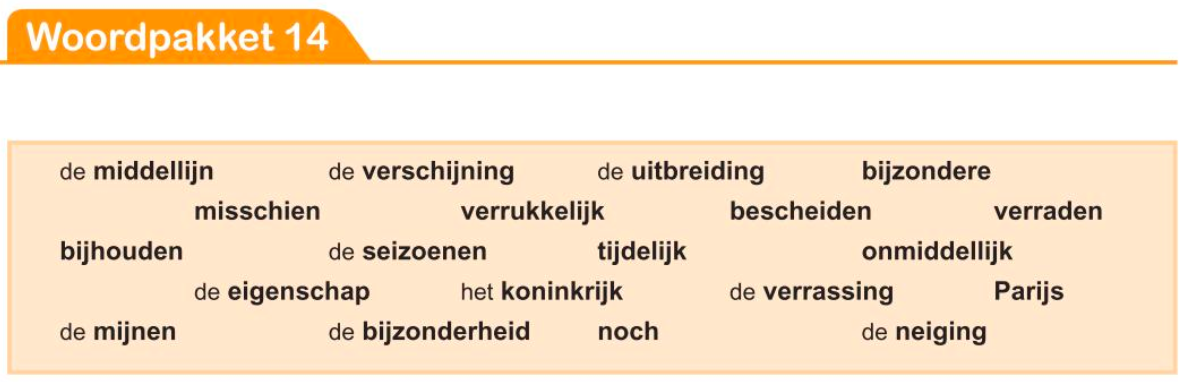 woorden met moeilijke medeklinkercombinaties
woorden met ie als ij geschreven
woorden met ei
woorden met ij
Over welke spellingweters gaat het hier?
27
 28
 11
 12
We plaatsen de woorden in groepjes werkschrift p. 41
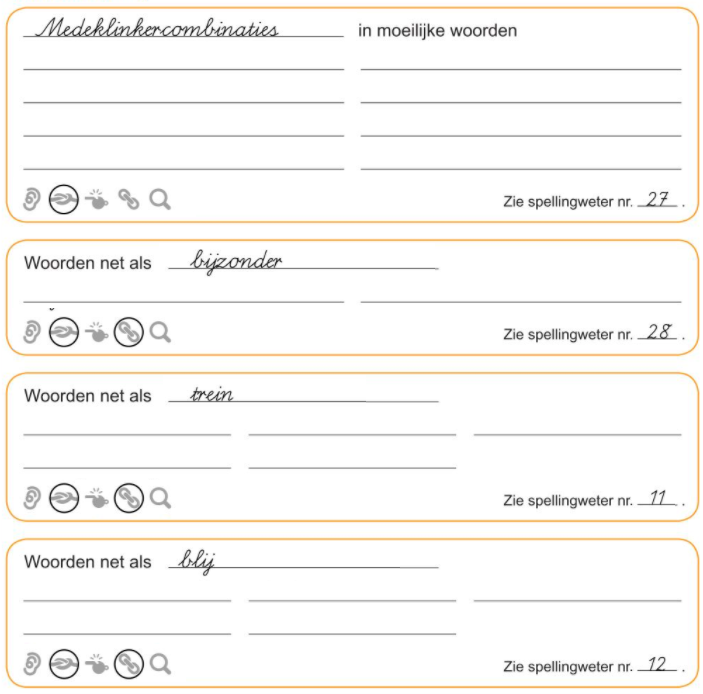 Verbetering werkschrift p. 41
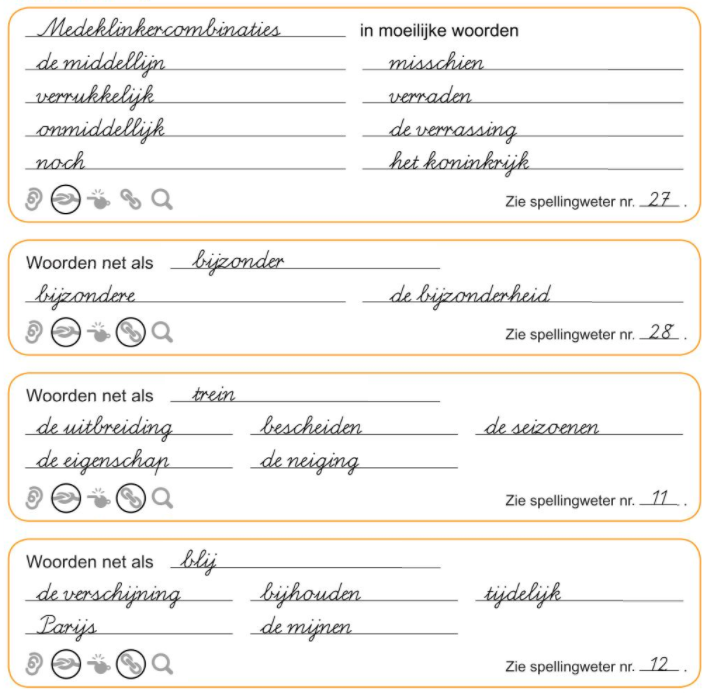 We oefenen de achterkant van het woordpakket. (p. 42)
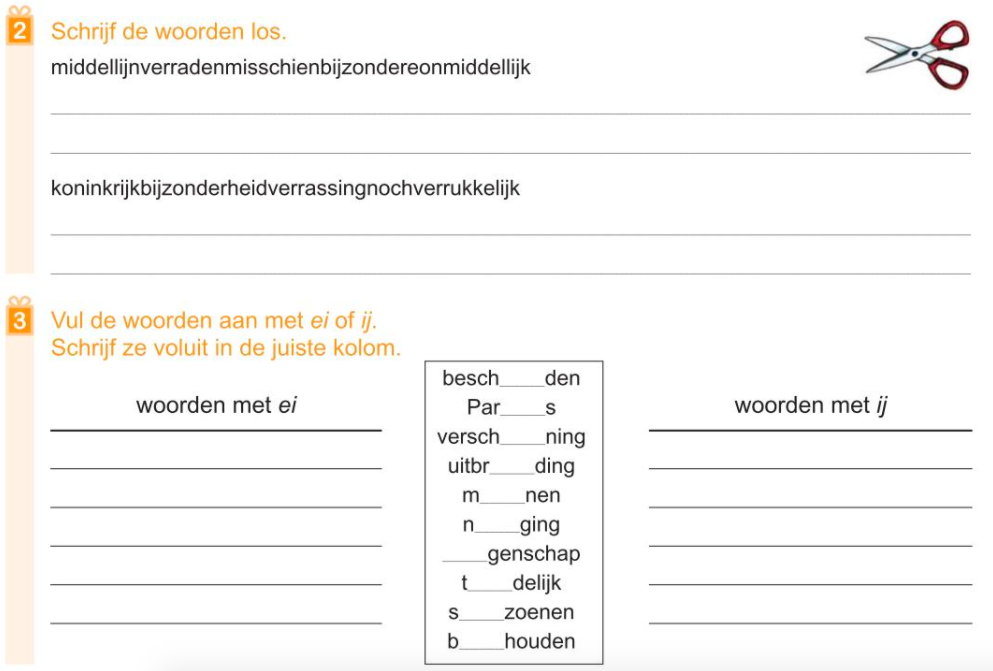 Voorbeelden: De aanhalingstekens (Klik op begin of eind voor extra uitleg.)
Tip:
Je hebt altijd een hoofdletter binnen de aanhalingstekens.
Begin-aanhaling
“Niet praten in de virtuele gangen!”, riep meester Sacha.  
“We zijn blij om je te zien”, zei juf Griet.  

Eind-aanhaling 
Juf Jana zei: ”Goed oefenen thuis.”Juf Steffi vroeg: ”Heb je al hard gewerkt?”
Bij begin-aanhaling heb je telkens een komma. 
Je hebt enkel een ! of een ? binnen de begin-aanhaling.
Bij eind-aanhaling heb je telkens een dubbele punt. Je hebt ook altijd leestekens binnen de eind-aanhaling.
We oefenen de achterkant van het woordpakket. (p. 42)
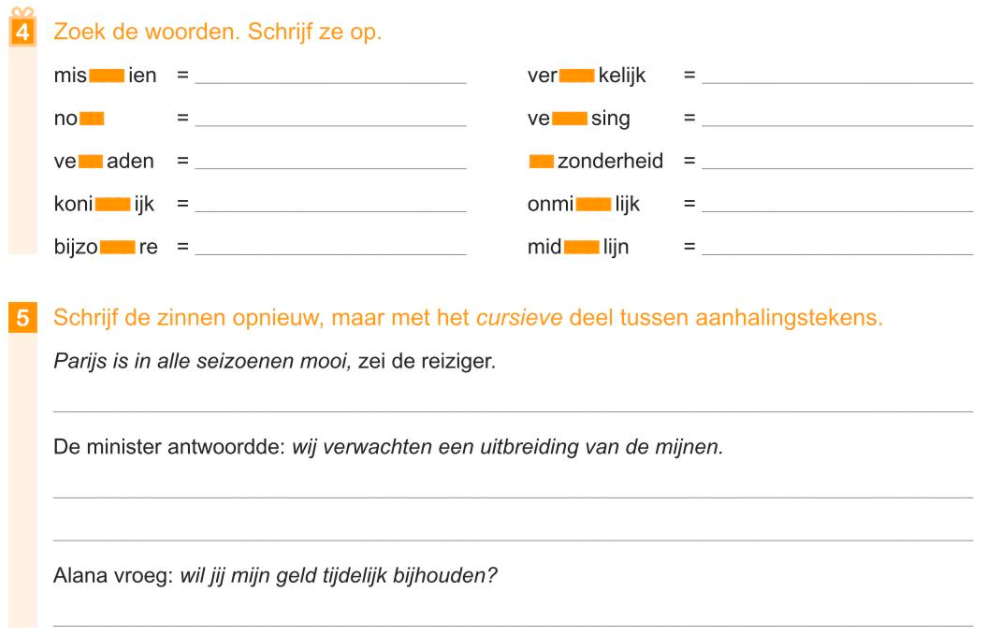